Fetal Well-being Assessment
Monitoring and all that good stuff
Session Objectives
Review FPQC/CMQCC/ACOG/SMFM/AWHONN/ACNM recommendations on fetal monitoring/fetal heart rate concern
Review evidence for intermittent monitoring, intermittent auscultation
Review appropriate parameters for intermittent fetal heart rate auscultation.  
Review the steps to Leopold’s maneuvers, practice performing them
Practice proper intermittent fetal heart rate auscultation procedure.
Review documentation of the results of intermittent fetal heart rate auscultation
Discuss appropriate patient teaching regarding intermittent fetal heart rate auscultation to patient and family
Review identification and management of category II tracings.
2
Background
CMQCC
Fetal heart monitoring is an essential part of	monitoring  the wellbeing of the fetus during labor to detect any abnormalities which may indicate intolerance of labor, so that interventions could be performed in a timely manner to prevent fetal or maternal injury or death	 
Intermittent Auscultation is the oldest method of fetal monitoring, having been utilized since the 1800s
Electronic Fetal Heart Monitoring developed  in 1950’s
– 1970’s used nationwide  in hospitals	 
– 1980 nearly 50% of all labors	 
– 1990’s 60-75% of all labors	
 – 2000’s 85% or more
3
The problem with EFM is...
Over use in low-risk women
Over reliance on a poor screening tool
99% false positive rate for predicting Cerebral Palsy
Low reliability (little consensus among interpreters) and low validity (poor detector of IP asphyxia)
Increased rate of interventions with significant increase in morbidity and mortality for women and babies
Can contribute to significantly more difficulty in legal cases second to interpretation disputes
Only 50% of labors will have a completely normal strip throughout
4
[Speaker Notes: CEFM moved from a non evidence based diagnostic tool to a non-evidence based, poor screening tool. It has both poor validity (tool is poor detector of IP asphyxia) and poor reliability (little consensus among interpreters). Additionally it has very high false positive rate thus giving it very low specificity and high sensitivity when it is reactive. As we look at each method individually I will review the benefits and drawbacks to each method. The intra/interobserver  reliability can further serve to increase medico-legal liability. Remember..only 50% of labors will show a completely normal FHR tracing throughout labor.]
EFM versus Intermittent Auscultation
“There is evidence that the use of EFM increases the rate of cesarean deliveries and operative vaginal deliveries”
 “limitations of EFM include poor inter-observer and intra-observer reliability, uncertain efficacy, and a high false-positive rate”
  – ACOG Practice Bulletin 106
5
Evidence
In a Cochrane Analysis (13 RCT’s, n>37,000), researchers compared EFM to IA and found that EFM resulted in 
	Increased Cesarean
	Increased Operative Vaginal Deliveries
	No difference in perinatal mortality
	No difference in Cerebral Palsy
	No difference in Apgars <7 at 5 minutes
										Alfirvic, Devane, Gyte, 2013
6
Intermittent auscultation for low-risk women is supported by the ACOG and noted by the ACNM to be the preferred method of monitoring for low-risk women.  - CMQCC Toolkit
7
EFM versus Intermittent Auscultation
Intermittent Auscultation, for low risk women, is considered a safe alternative method
Promotes freedom of movement
Promotes hands-on nursing care (1:1 support)
Non-Invasive technique with comparable outcomes to those monitored with EFM
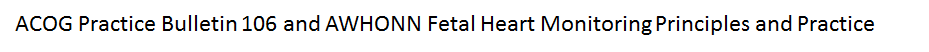 8
Intermittent Auscultation
“Given that the available data do not show a clear benefit for the use of EFM over IA, either option is acceptable in a patient without complications.” – ACOG
IA allows women more mobility, which in turn increases comfort and progress of labor. – ACNM
“A woman’s preferences and clinical presentation should guide selection of FHM techniques with consideration given to use of the least invasive methods.” – AWHONN
Follow AWHONN staffing guidelines 1:1 active and 2nd stage labor- AWHONN
9
Continuous Fetal Monitoring
Benefits
Can identify early signs of developing hypoxia	
Allows closer monitoring of high risk patients
Excellent predictor of a normally oxygenated fetus
Records FHR and UCs simultaneously

Limitations
High rate of false positives leading to increased interventions…C/S, etc… without better outcomes
No agreement regarding timing of intervention
Expensive
Poor reliability/validity
}
10
[Speaker Notes: 40% increase in C/S..per Cochrane review increase operative vaginal birth by 20%. Three of the Cochrane review asked women to evaluate EFM vs. IA. The women preferred IA because of the increase in labor support. Women want labor support.]
Intermittent Auscultation
Benefits
Evidence-based practice
Lower rates of C/S, operative delivery and related morbidities/mortalities for mom and baby
Increased mobility for mother…can ambulate, hydrotherapy, more comfortable
Decrease use of analgesia/anesthesia
Fosters more continuous labor support
Focus on mother not machine
Facilitates alternative birth positions
11
Intermittent Auscultation
Limitations
Frequency of auscultation is lacking evidence but agreed upon
Could miss an acute and sustained bradycardia (rare)
Difficult to assess variability
Periodicity of decelerations cannot be determined
Attention to staffing matrix
Requires unit education, commitment and support for sustained use
 In one study of a hospital who sig decreased their EFM usage had no change in nurses’ time spent providing labor support, not more labor intensive when factoring in time spent collecting and analyzing EFM, staffing costs not higher, but would be offset by sig improvement in outcomes and patient satisfaction
No permanent record of FHR (could be good or bad)
12
[Speaker Notes: I want to speak to the notion of 1:1 nursing ratio.  In one study of a hospital who sig decreased their EFM usage had no change in nurses’ time spent providing labor support, not more labor intensive when factoring in time spent collecting and analyzing EFM, staffing costs not higher, but would be offset by sig improvement in outcomes and patient satisfaction]
Recommendations
ACNM, ACOG and AWHONN all have statements indicating that IA is an appropriate option for low risk laboring women, yet few women actually receive this option.
“Given that available data do not clearly support EFM over IA, either option is acceptable in a 	
	patient without complications.”   ACOG 2009
13
Ethical Principle
Autonomy…personal liberty and self determination
Beneficence…to do good
Nonmaleficence…to prevent harm
Justice…fair or equal treatment of individuals
Veracity…duty to tell the truth
14
[Speaker Notes: The question is…Is it ethical to use an intervention in the low risk labor which can increase risk to the woman and her baby without proven benefit without offering the mother informed consent?????? Are we advocating for our mom’s and baby’s. Is our own lack of knowledge, fear of litigation, distrust of the normal labor process interfering with our ability to advocate, employ these ethical principles and trust the method??? What is your value system? How does it impact your care?? Identify the ethical dilemma regarding FHR monitoring in labor. Are laboring women aware of their choices? Are they aware of the consequences? How do we resolve these dilemmas??]
What to do?
Use fetal monitoring appropriately.
Intermittent auscultation should be the standard for low-risk women with reassuring  fetal status upon admission in labor.
Agreed upon criteria for “low-risk” and the intrapartum risk factors which would require moving from IA to CEFM.
Agreed upon and consistent use of auscultation frequency.
Work towards standardization of EFM pattern identification and appropriate responses.
15
Who is a candidate for IA?
Low Risk Laboring patients
Reassuring FHR tracing on admission
Gestation 36 weeks or greater
Vertex presentation
Singleton pregnancies
No Maternal/Fetal exclusionary factors per your department standard.
No Intrapartum risk factors per your department standard
16
Reassuring Defined
Normal baseline rate and rhythm
Moderate variability 6-25 bpm
Absence of persistent (occurring more than 50% of the time) variable decelerations or late decelerations
20 minute strip
NOTE: Accelerations not required
17
Potential Maternal Exclusions
Any Hypertensive Disorders
Illicit Drug USe
GDM on insulin
VBAC
Cardiac Disease
Active infection
18
Potential Fetal Exclusions
IUGR
PPROM
Isoimmunization
Fetal Anomalies
Malpresentation
Multiple Gestation
19
Potential Intrapartum Exclusions
Pitocin 
Epidural (not IV narcotic or Nitrous Oxide)
Magnesium
Thick Meconium
Frank Vaginal Bleeding
Maternal fever
20
How is it done?
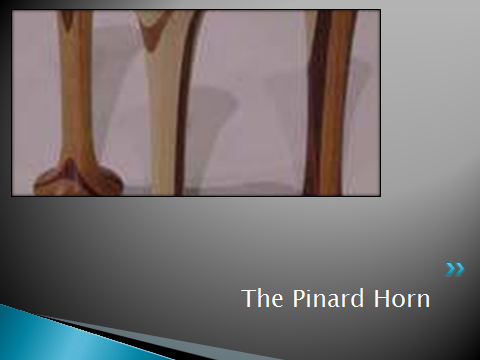 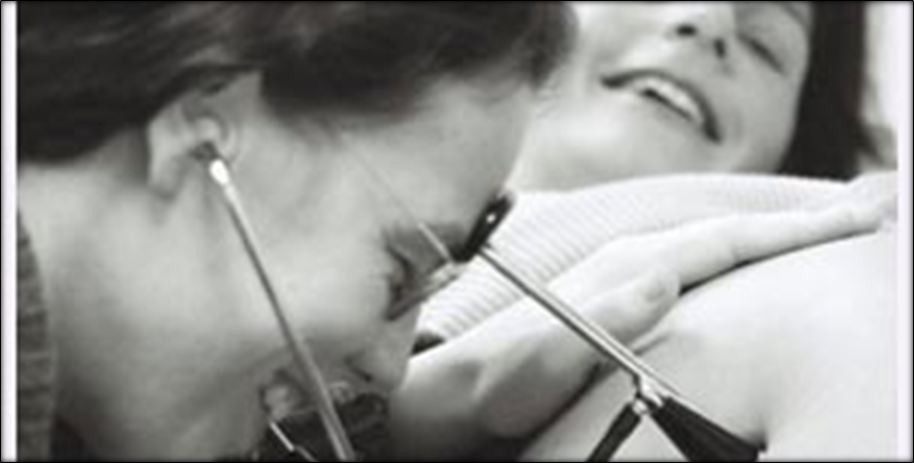 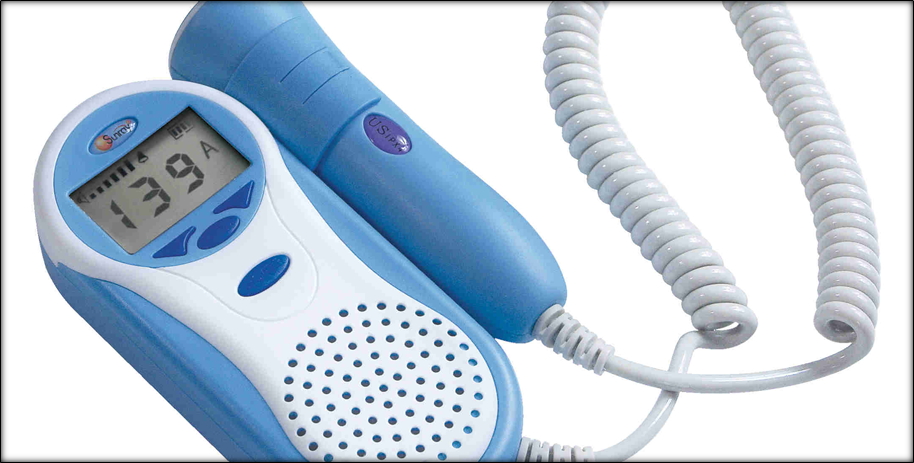 21
Technique for performing IA
Perform Leopold’s maneuvers to identify the fetal presentation and position.
Assist the laboring woman into a position that maximizes audibility and preserves comfort.
Assess frequency and duration of uterine contractions.
Determine the maternal pulse rate.
Place the fetoscope or Doppler over the fetal thorax or back.
Determine the baseline fetal heart rate by listening between contractions for 30 to 60 seconds and when the fetus is not moving. Verify maternal pulse rate if necessary.
Subsequently, count the fetal heart rate starting right after a contraction resolves.
Note increases (accelerations) or decreases (decelerations) from the baseline rate by counting and recording the fetal heart rate using a
multiple-count strategy agreed upon by practice protocol.
22
[Speaker Notes: In most of the studies, investigators used a multiple count strategy whereby the observer counted the FHR during several 5- to 15-second increments. An increase in the number obtained from each 5- or 15-second count in subsequent intervals indicated an acceleration; a decrease in the rate indicated a deceleration. If there is a question as to whether accelerations or decelerations have
been auscultated, continued auscultation during the course of a uterine contraction may provide clarification. The multiple count strategy is likely to be more accurate than a single-count
strategy]
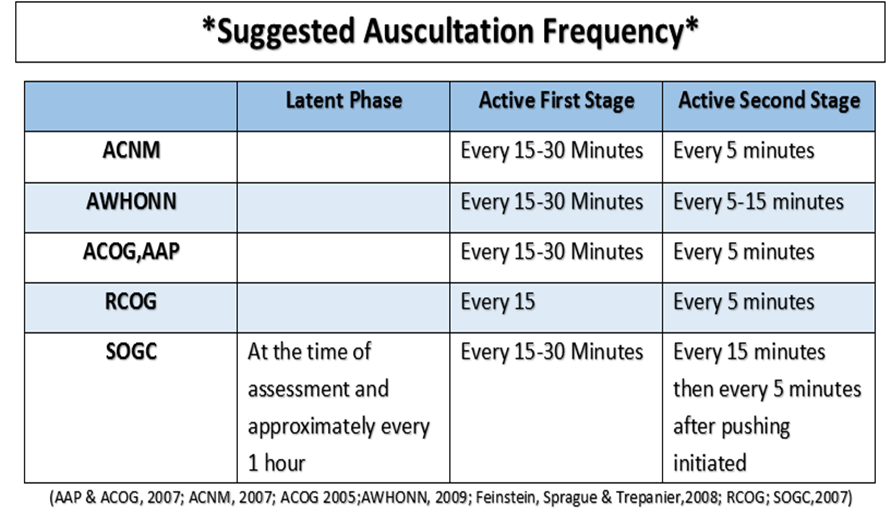 23
When to listen
Listen Before
AROM
Administration of narcotics
Transfer or discharge
Listen After
SROM/AROM
Vaginal Exam
Identification of abnormal contraction pattern
Identification of abnormal vaginal bleeding
24
Where to listen
Walking
Standing
In the tub
In the shower
On the ball
On a chair
In a house
With a mouse….
25
Convert to Continuous EFM
Continuous monitoring if:  IP risk factors
◦Frank bleeding not bloody show
◦Thick meconium
◦Maternal fever
◦Baseline bradycardia or tachycardia
◦Abnormal rhythm
◦Persistent decelerations after position changes
◦Uterine tachysystole noted
◦Acuity of unit
◦Severe persistent hypertension or hypotension
◦Desires Epidural
◦Augmentation with Pitocin
NOTE: May potentially convert back to IA
26
In case of non-reassuring FHT
Same as with EFM
Increase auscultation
Change to EFM until reassured
Position change
Fluid Bolus
Oxygen
Notify Provider
Document
27
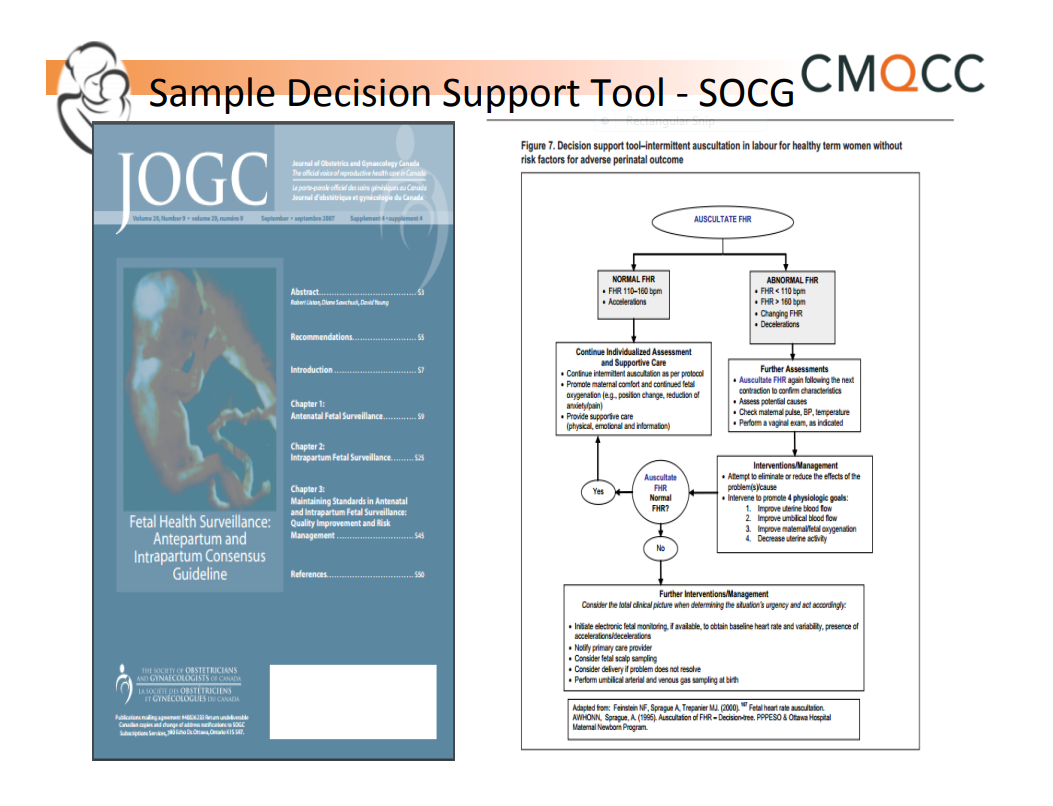 28
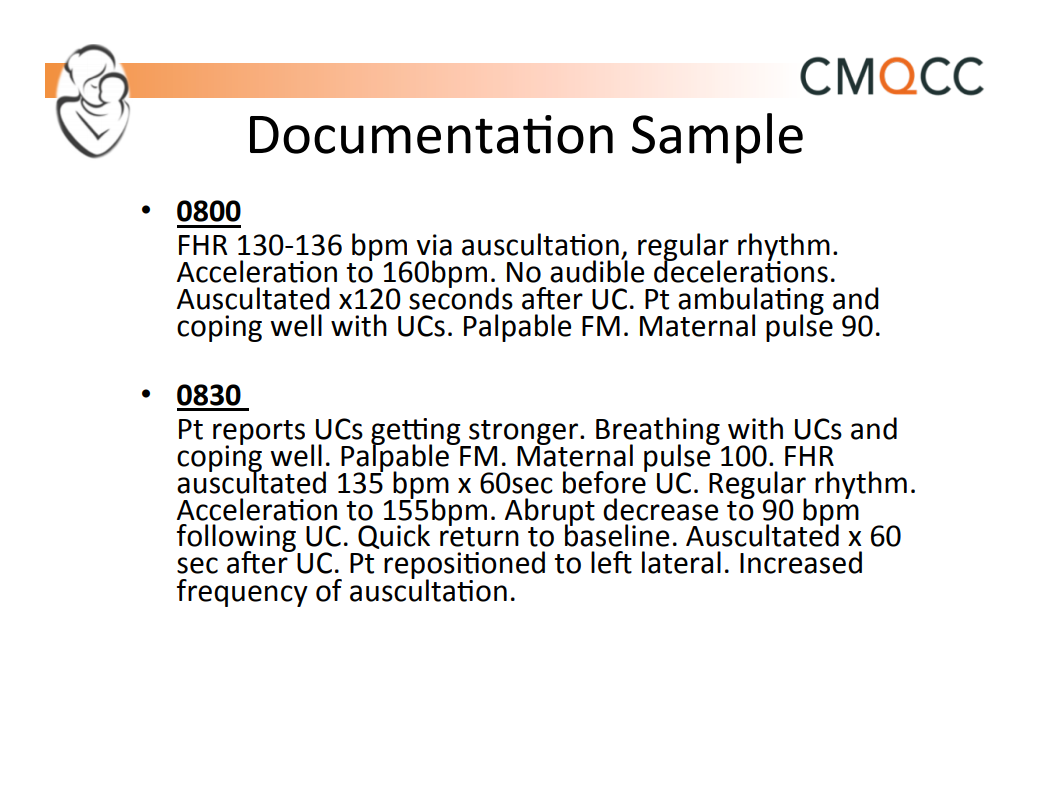 29
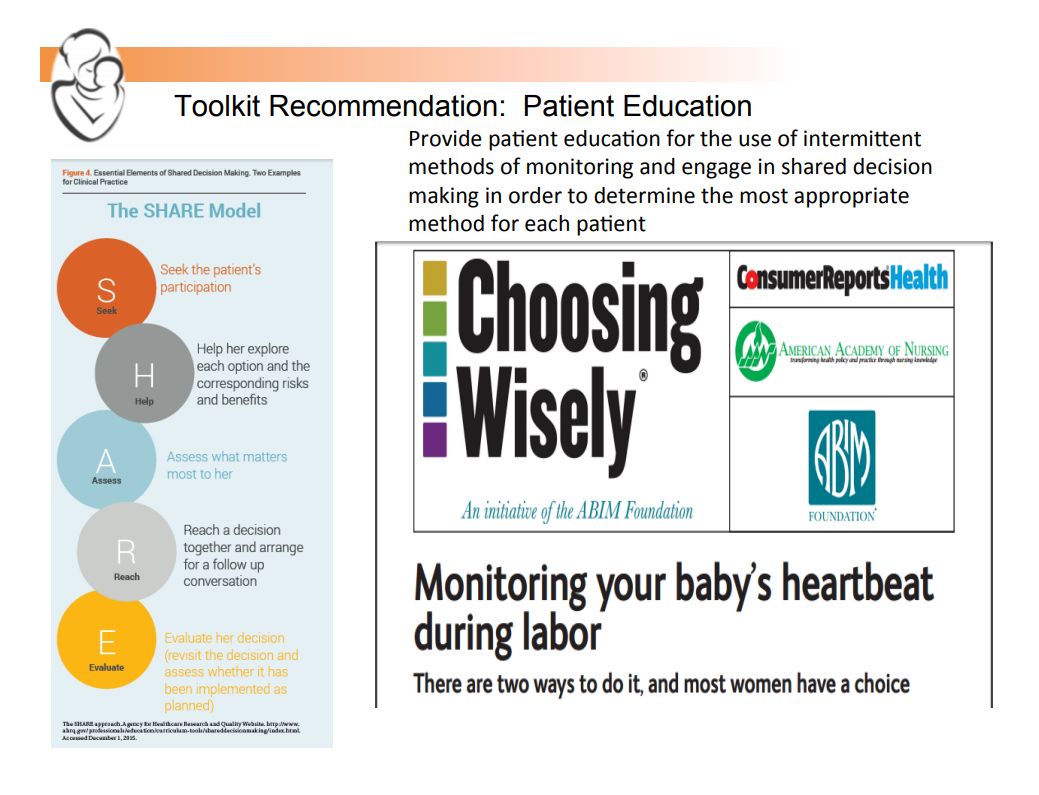 30
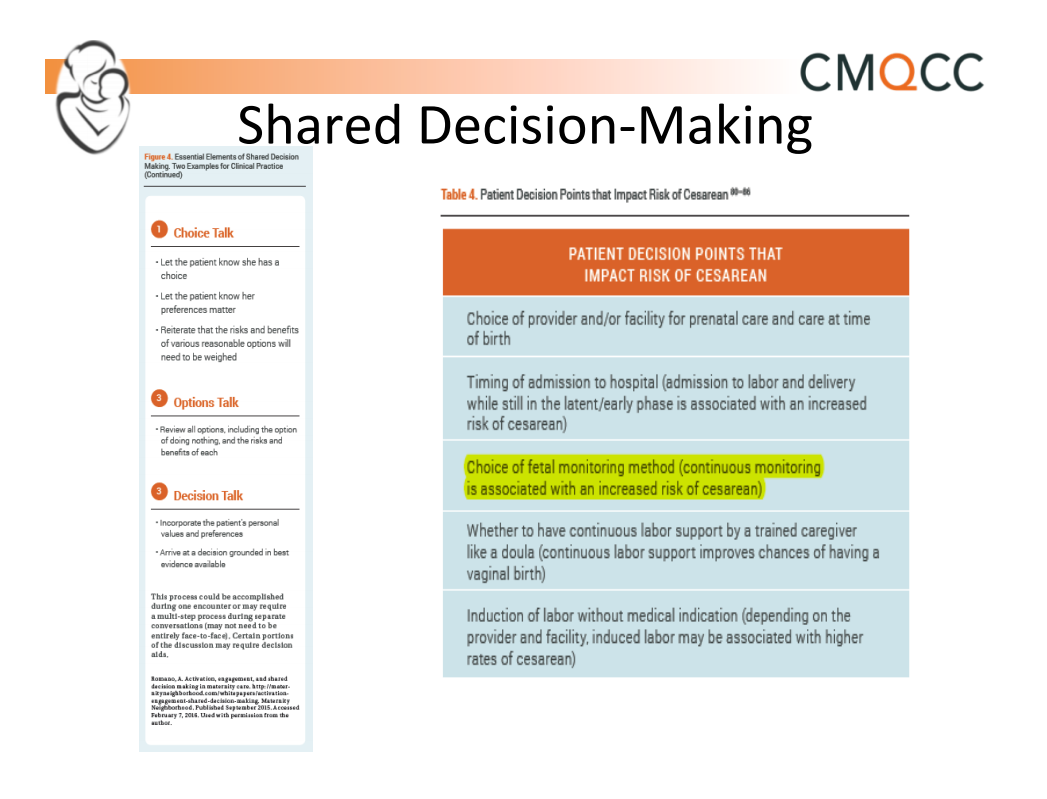 31
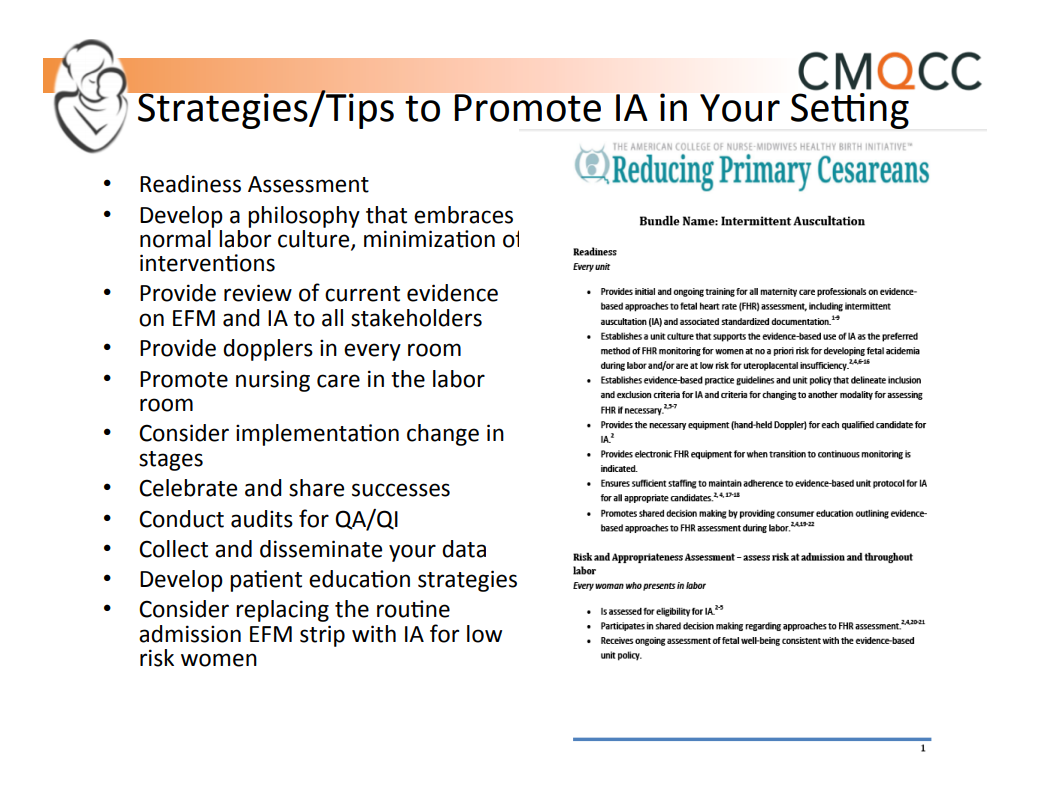 32
Leopolds
Step 1: The top of the uterus (fundus) is felt (palpated) to establish which end of the fetus (fetal
pole) is in the upper part of the uterus. If either the head or breech (buttocks) of the fetus are in
the fundus then the fetus is in vertical lie. Otherwise the fetus is most likely in transverse lie.
Step 2: Firm pressure is applied to the sides of the abdomen to establish the location of the spine and extremities (small parts).
Step 3: Using the thumb and fingers
of one hand the lower abdomen is grasped just above the
pubic symphysis to establish if the presenting part is engaged. If not engaged a movable body part will be felt. The presenting part is the part of the fetus that is felt to be in closest proximity to the birth canal.
Step 4: Facing the maternal feet the tips of the fingers of each hand are used to apply deep
pressure in the direction of the axis of the pelvic outlet. If the head presents, one hand is arrested sooner than the other by a rounded body (the cephalic prominence) while the other hand descends deeply into the pelvis. If the cephalic prominence is on the same side as the small parts, then the fetus is in vertex presentation. If the cephalic prominence is on the same side as the back, then the head is extended and the fetus is in face presentation
Assessing the Pregnant Abdomen
https://www.youtube.com/watch?v=nIog3oizP8A
33
[Speaker Notes: Can stop video at 5 minutes and 20 seconds.]
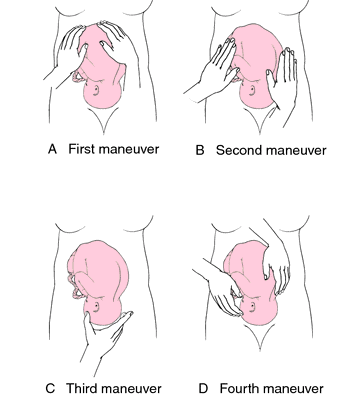 34
Audio Practice
35
[Speaker Notes: estimated time?]
EFM Recommendations
36
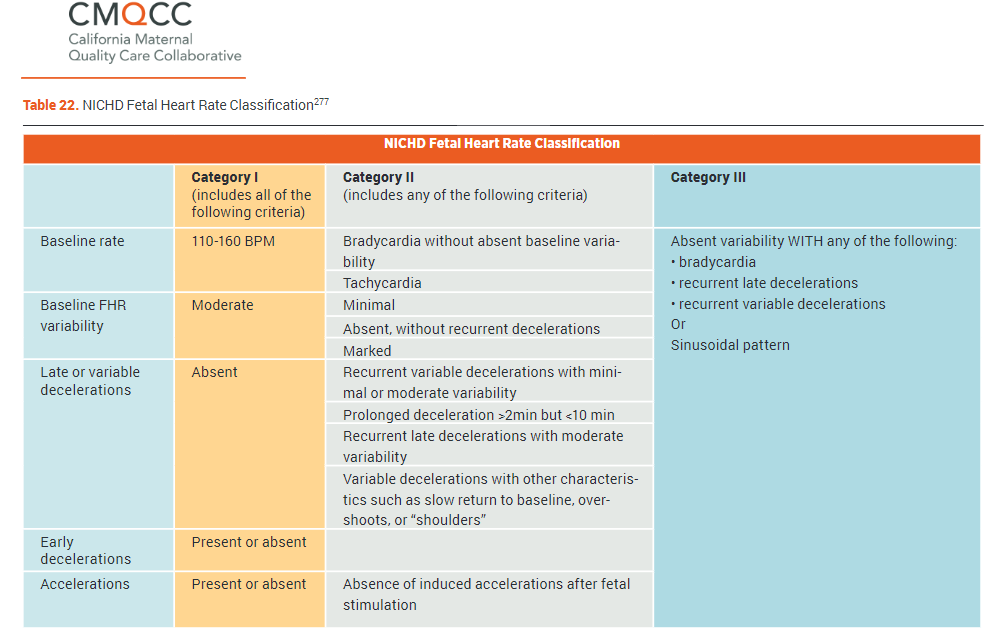 37
[Speaker Notes: MOst of you are likely familiar with the NICHD Fetal Heart Rate Classification Categories.  This represents a professional effort to standardize Fetal Heart interpretation. As mentioned previously, one of the weakness of continuous fetal monitoring has been our lack of  consistency in interpretation.]
Management of FHR Tracings
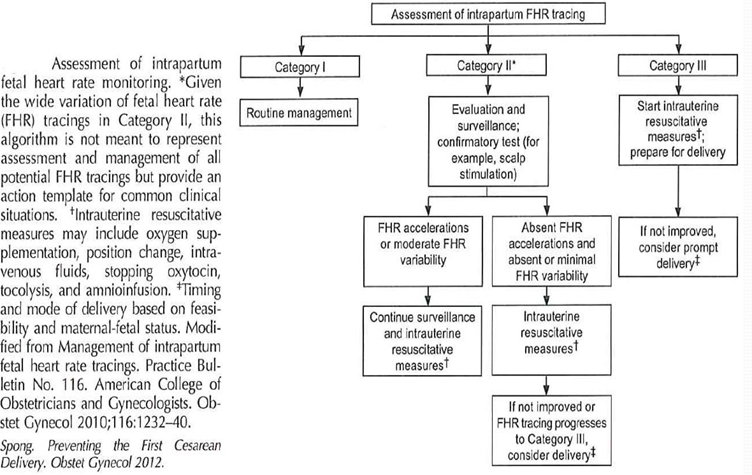 38
[Speaker Notes: Once fetal heart interpretation is standardized, we can attempt to provide consistent guidance on the management of abnormal tracings.]
Clark’s Algorithm for Management of Cat II Tracings
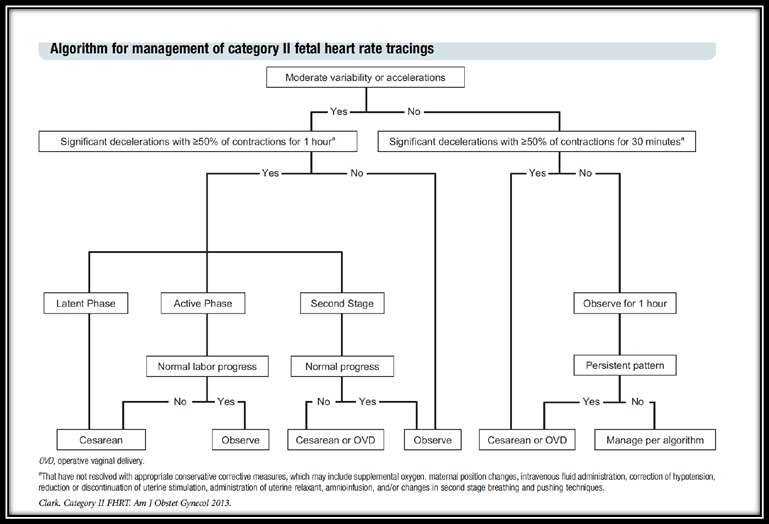 Intrapartum management of category II fetal heart rate tracings: towards standardization of care
39
Professional Recommendations
AIM: “Use standardized methods in the assessment of the fetal heart rate status, including interpretation, documentation using NICHD terminology, and encourage methods that promote freedom of movement.”
ACOG: “A three tiered system for the categorization of FHR patterns is recommended.”
40
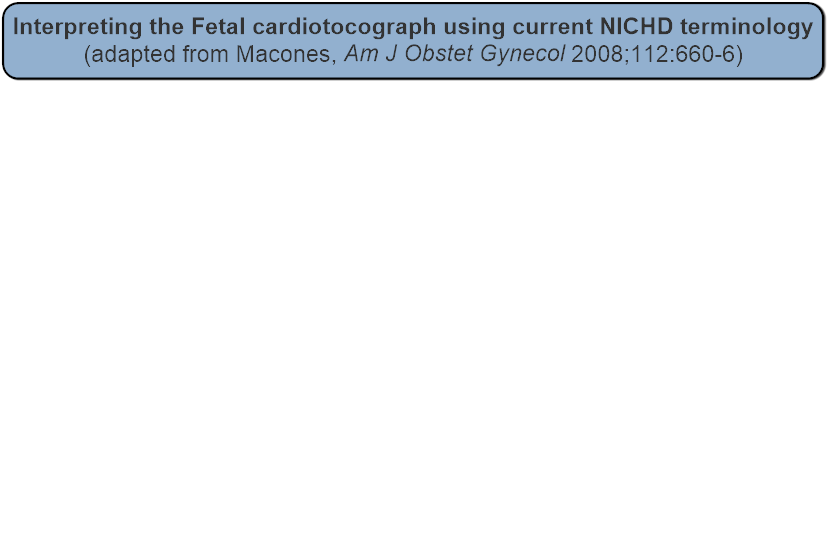 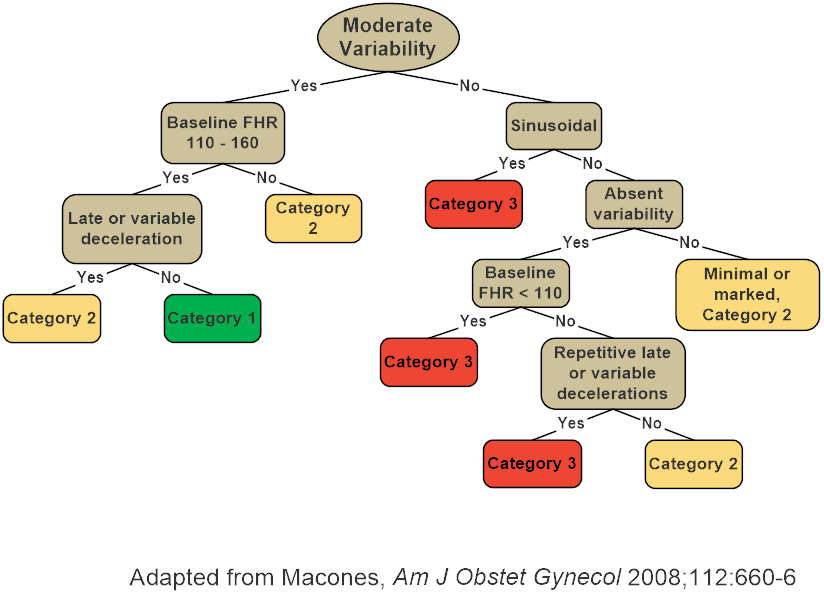 41
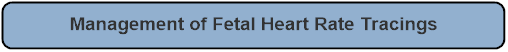 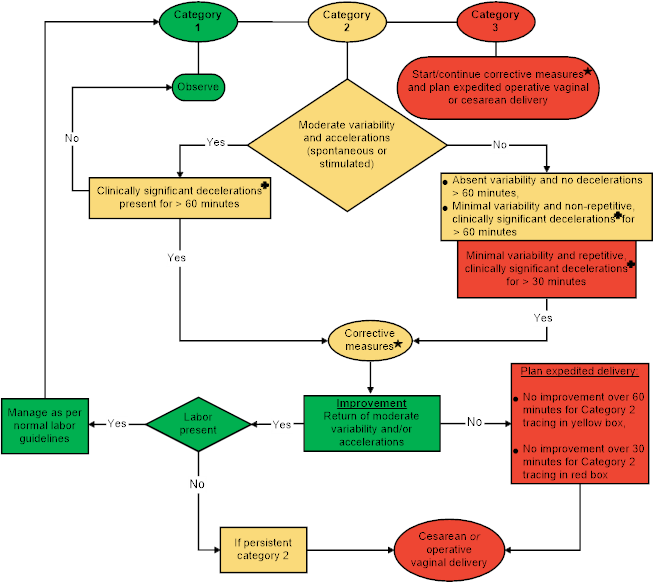 42
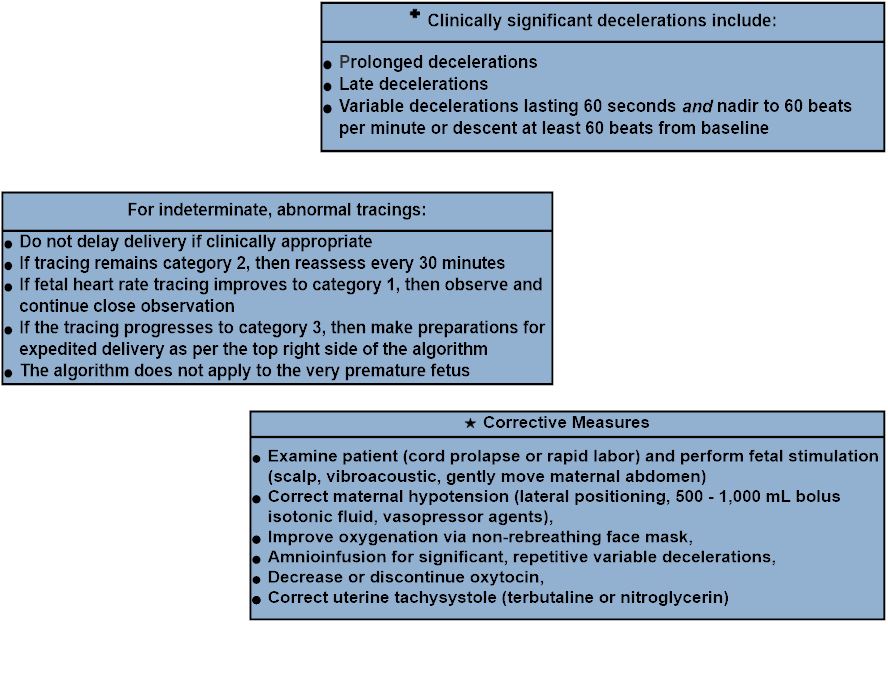 43
Category 2 Tracings:
If tracing remains category 2, then reassess every 15-30 minutes
If fetal heart rate tracing improves to category 1, then observe and continue close observation
If the tracing progresses to category 3, then make preparations for expedited delivery as per the top right side of the algorithm
Do not delay delivery if clinically appropriate
The algorithm does not apply to the very premature fetus
44
Corrective measures include:
Examine patient (cord prolapse or rapid labor)
Lateral positioning
Perform fetal stimulation (scalp, vibroacoustic, gently palpating maternal abdomen)
Correct maternal hypotension (lateral positioning, 500 - 1,000 mL bolus isotonic fluid, vasopressor agents)
Improve oxygenation via non-rebreathing face mask
Amnioinfusion for significant, repetitive variables
Correct uterine tachysystole (terbutaline or nitroglycerin)
Decrease or discontinue oxytocin
2nd Stage Labor: Consider pushing strategies (side lying, push every other contraction)
45
CMQCC’s resources
model policies
46
Patient Education
47
Patient Education
Evidence-Based Fetal Monitoring:  
https://evidencebasedbirth.com/evidence-based-fetal-monitoring/2. Continuous Electronic Fetal Monitoring in Labor: For Your Safety... But Is it Always Safe?:
http://www.givingbirthwithconfidence.org/p/bl/et/blogid=16&blogaid=1236

3. Electronic Fetal Monitoring:
http://www.givingbirthwithconfidence.org/p/bl/et/blogid=7&blogaid=1235
48
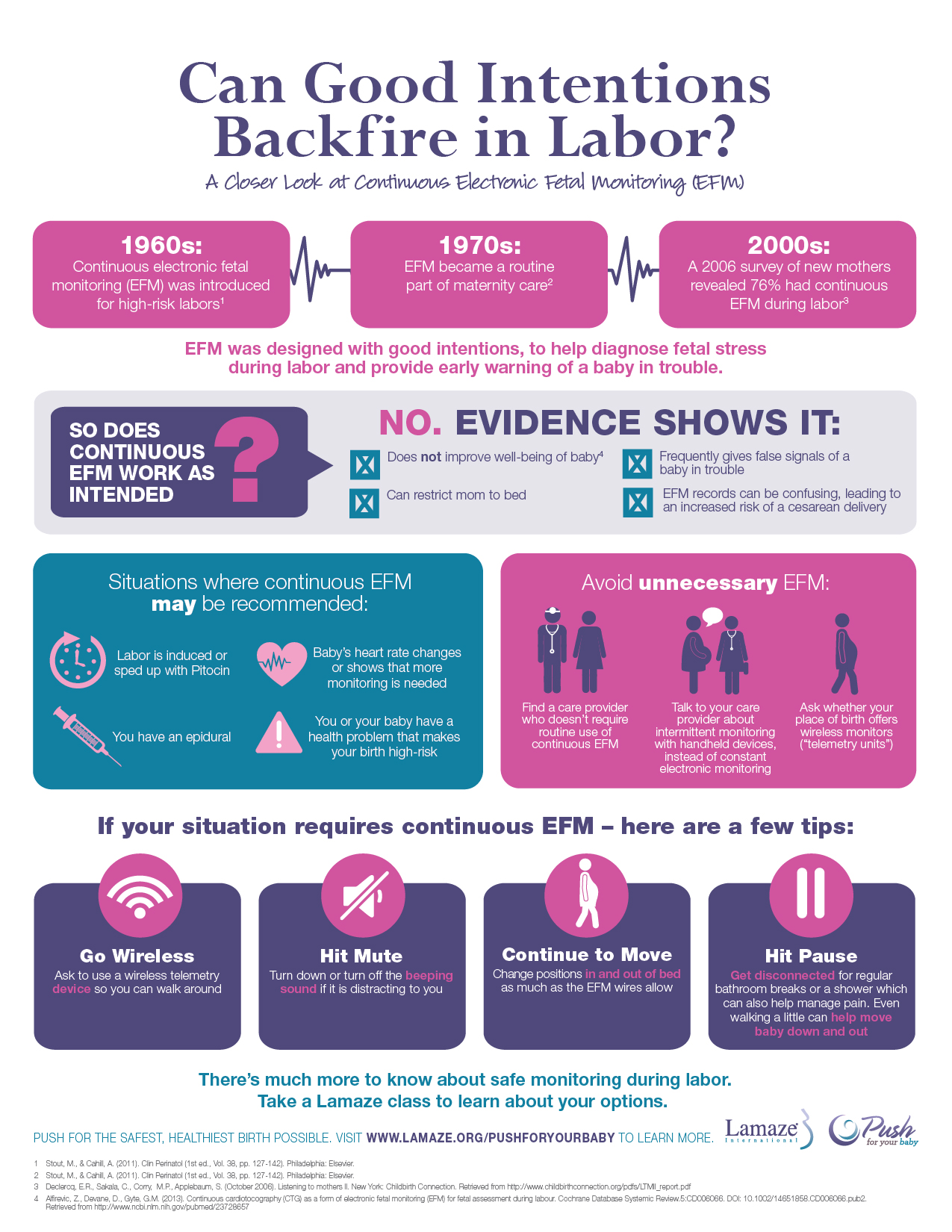 49
ACNM Share with Women
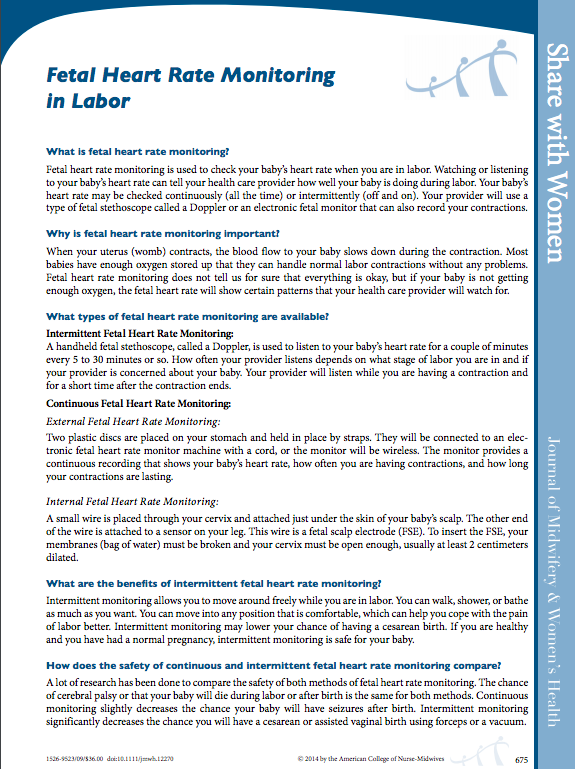 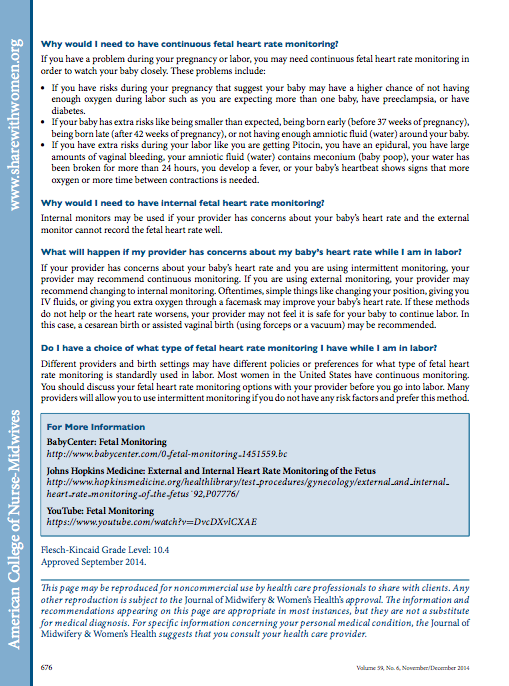 50
Take Home Points
Judicious use of interventions
Utilize Shared Decision Making
Standardize your language and interpretation.
51